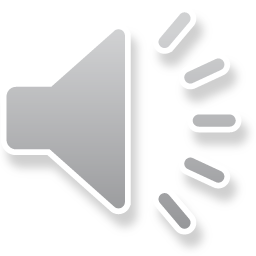 PROJECT DESCRIPTION
Three (3) new wall signs facing Fair Oaks Avenue 
One(1) new wall sign facing Monterrey Avenue 
Reface existing monument sign and repaint to match building.
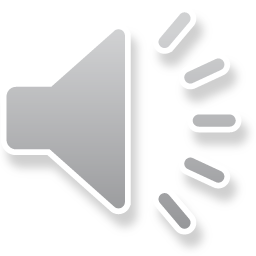 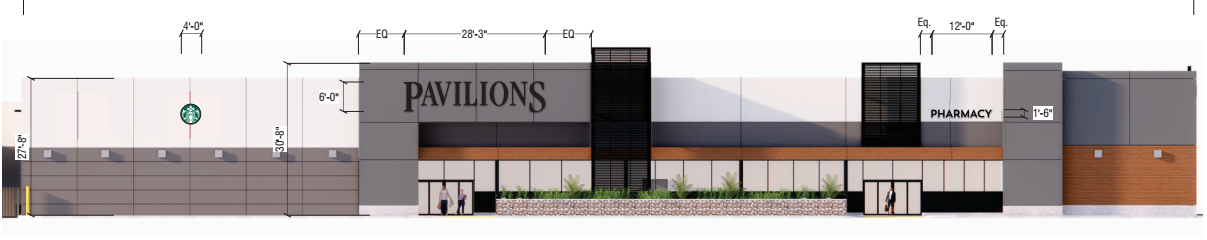 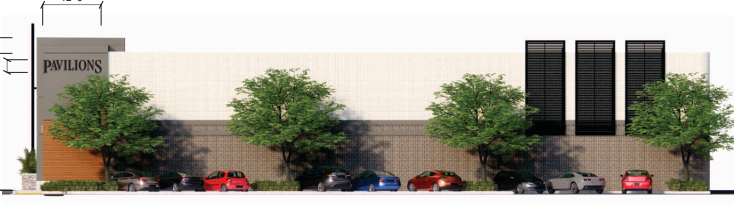 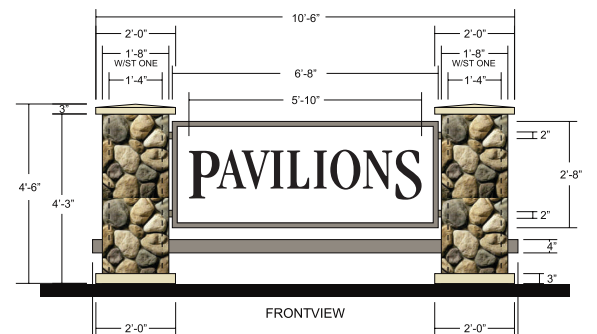 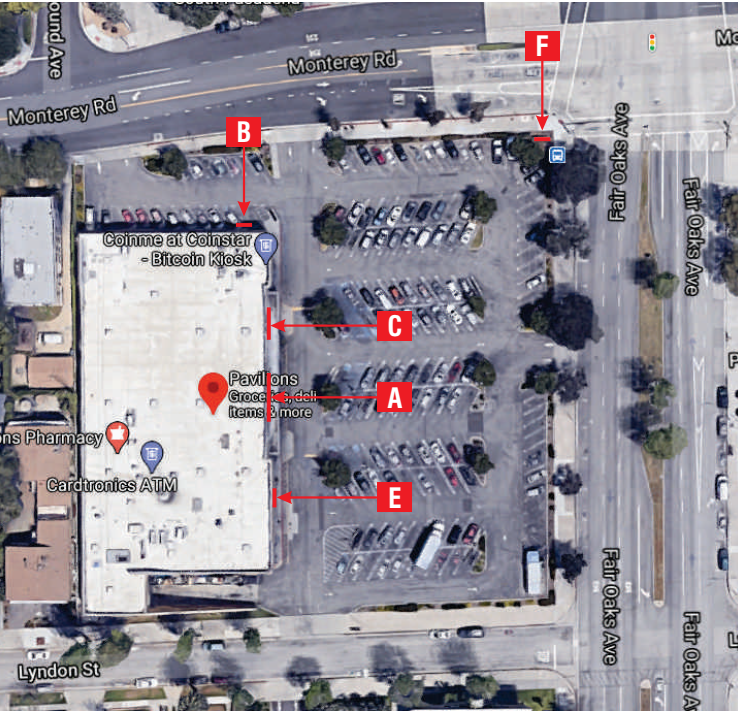 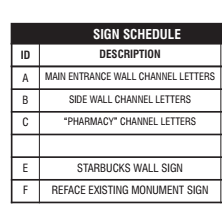 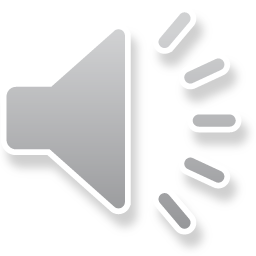 N
Previous Sign Plans
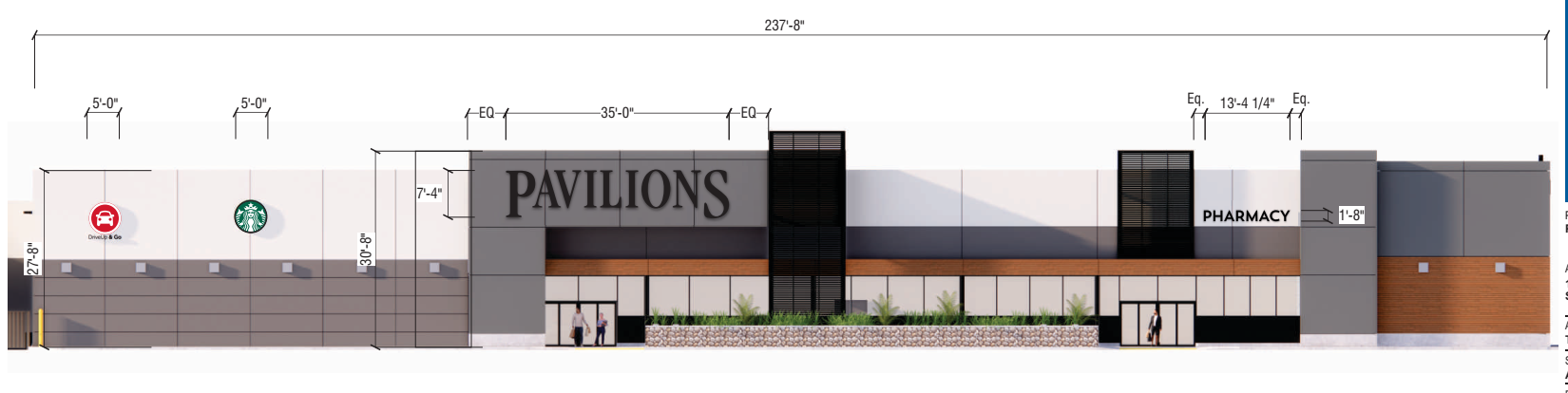 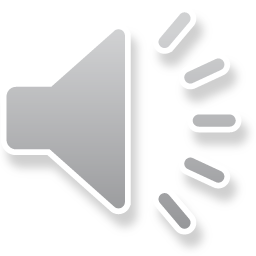 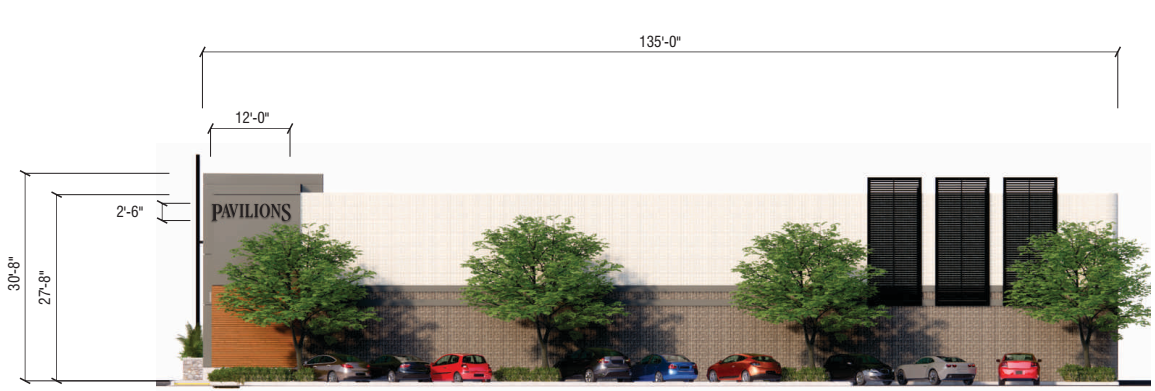 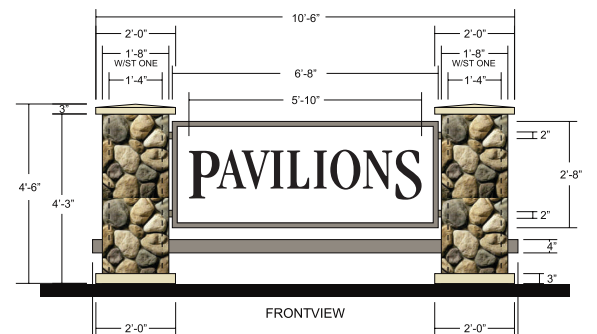 Maximum Sign Area Allowed
200 sq. ft.
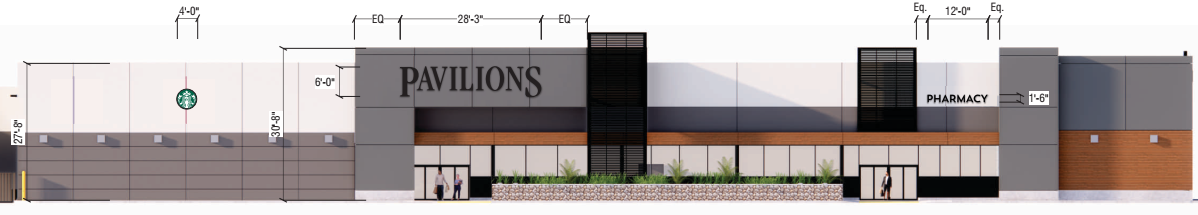 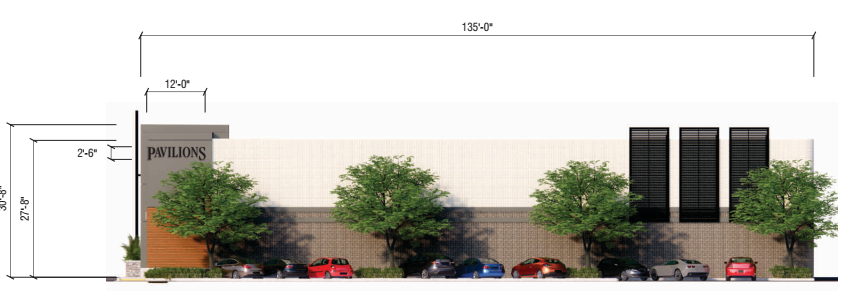 17.7 sq. ft.
30 sq. ft.
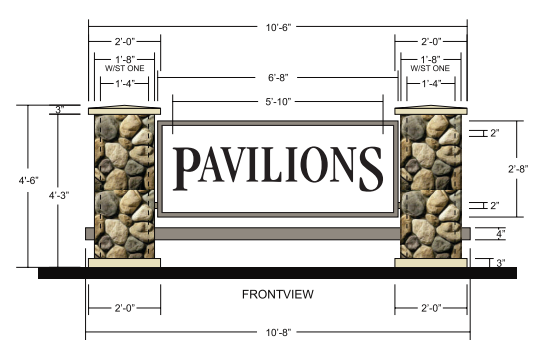 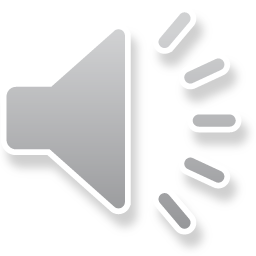 1 sf for each linear foot of primary frontage plus 0.5 sf for each foot of one additional secondary frontage
The total area of all signs on a single building frontage shall not exceed the total linear feet in that frontage.
No more than 200 sf is allowed for each use.
Maximum Number of Signs Allowed
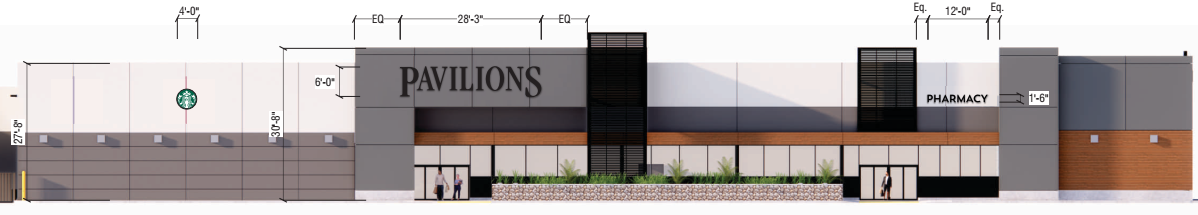 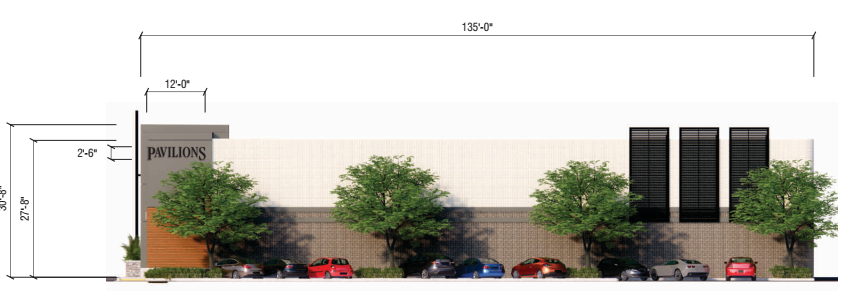 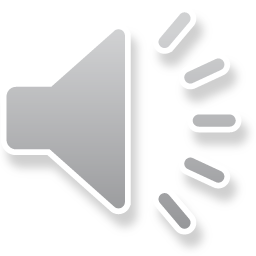 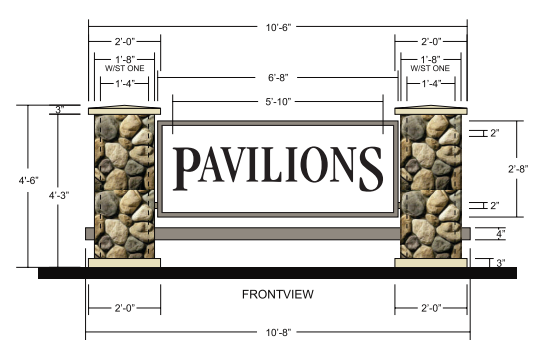 Single tenant site: 3 of any combination of allowed sign types per primary building frontage. 1 of any allowed sign type per secondary frontage.
Wall Signage
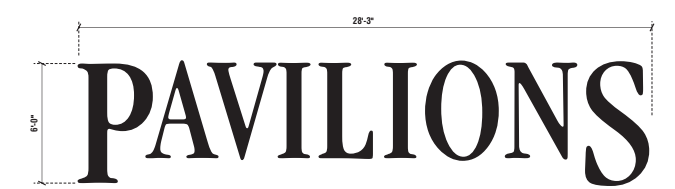 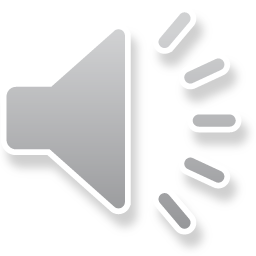 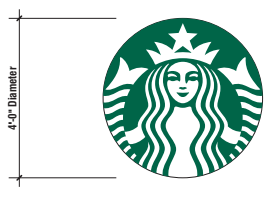 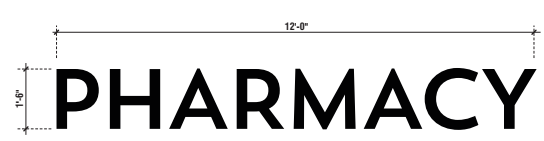 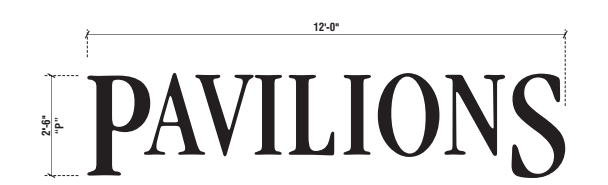 Signage: Existing and Proposed Refacing
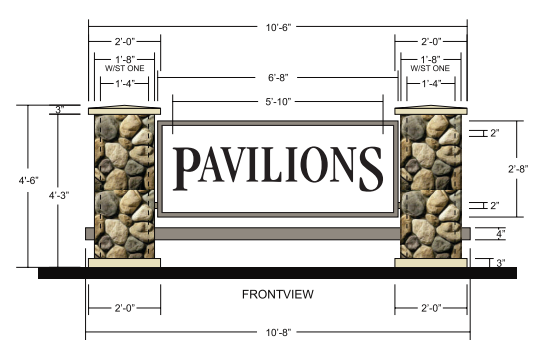 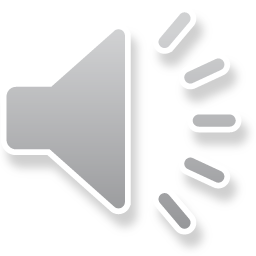 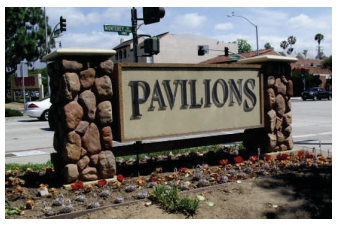 Existing Wall Signs
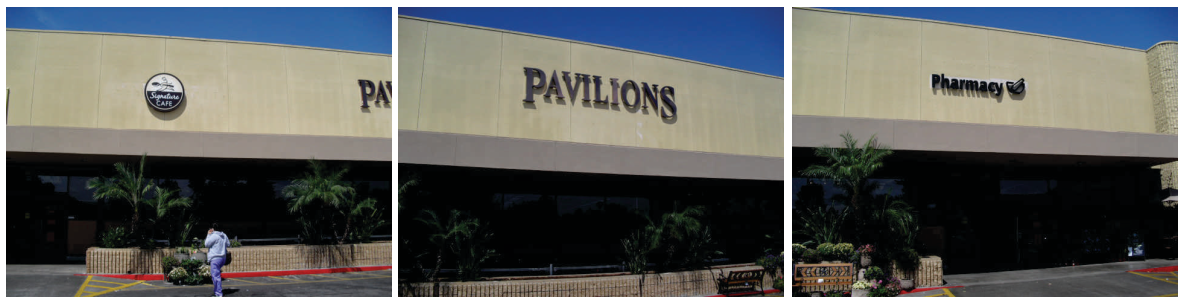 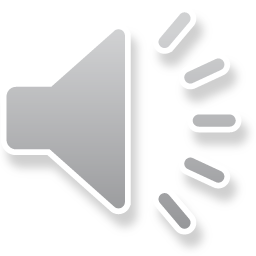 Signage
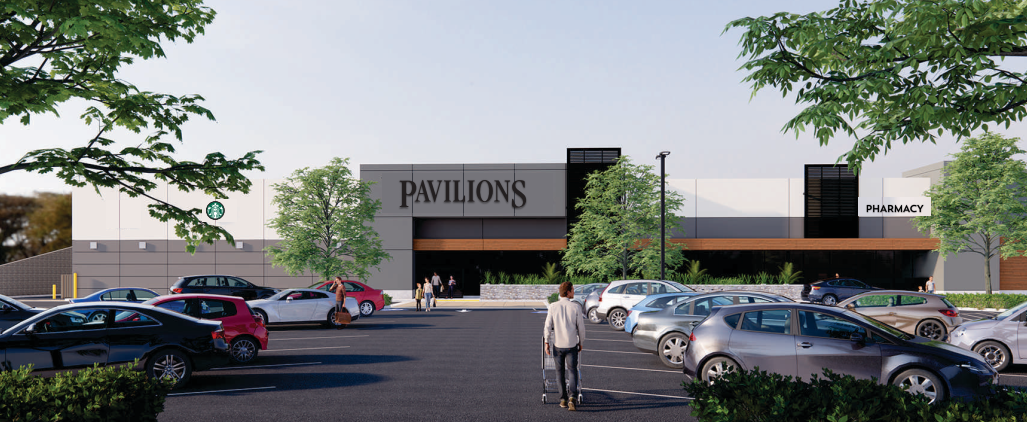 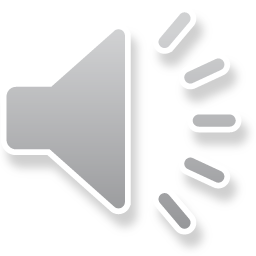 Existing vs. New North Elevation Sign
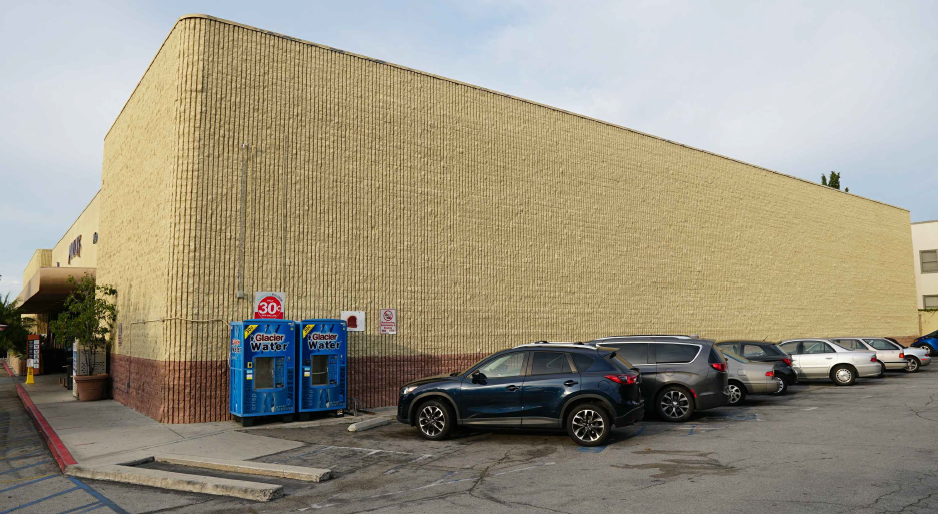 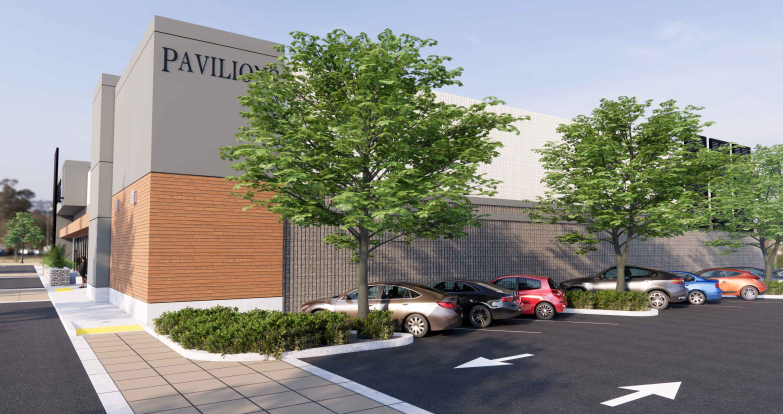 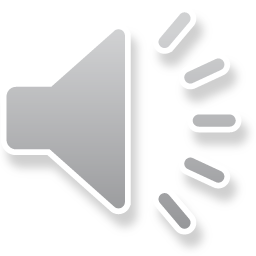 STAFF RECOMMENDATION:
Approve the project subject to conditions - including reduction in total sign area by 47.7 square feet with  the review and approval by the DRB Chair.
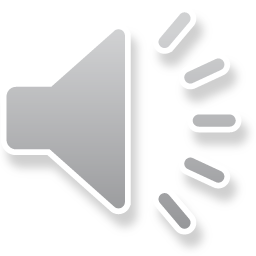 Design Review Board Options:
Approve with condition(s) added;

 Continue the project to address comments discussed; or  

 Deny the project.
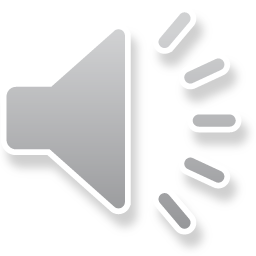 Questions?
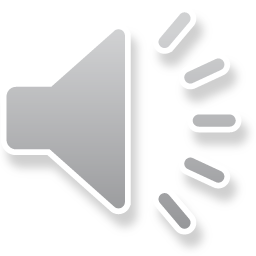